Mon comportement
Septembre - Octobre
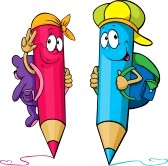 Semaine 1
Semaine 2
Semaine 3
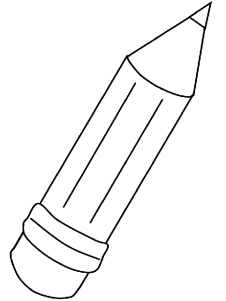 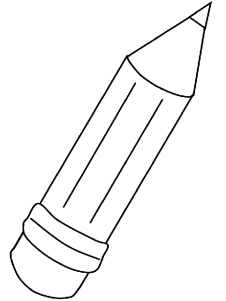 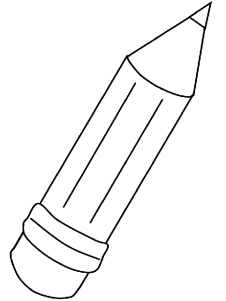 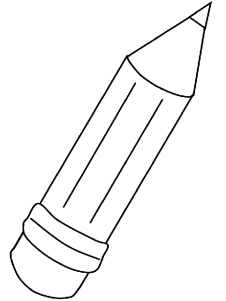 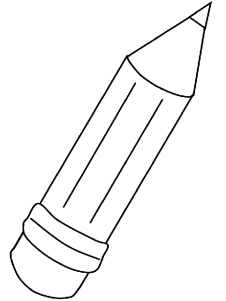 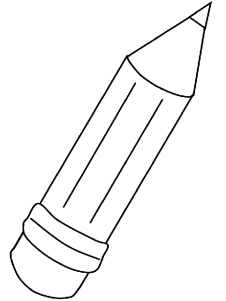 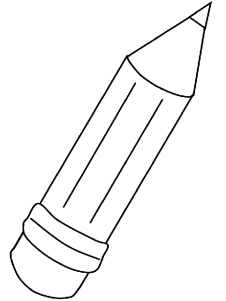 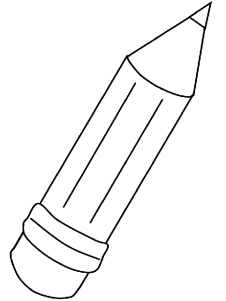 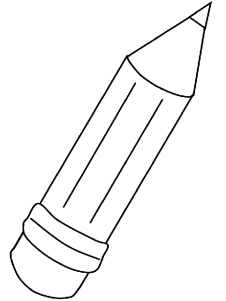 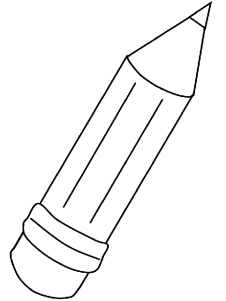 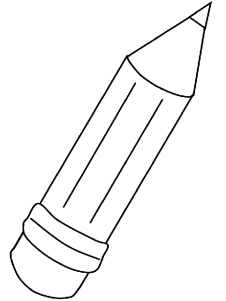 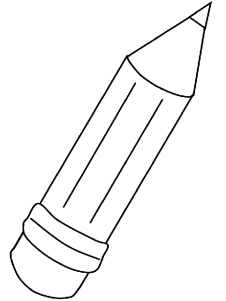 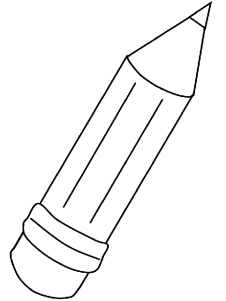 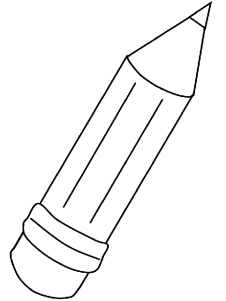 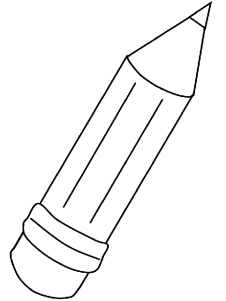 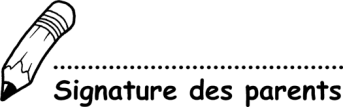 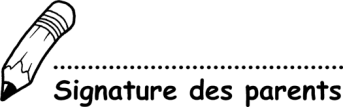 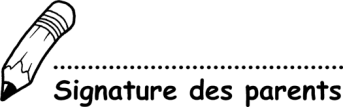 Semaine 4
Semaine 5
Semaine 6
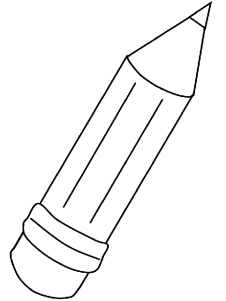 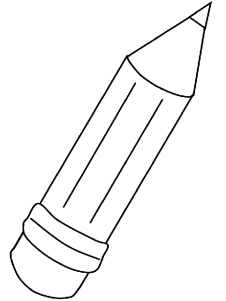 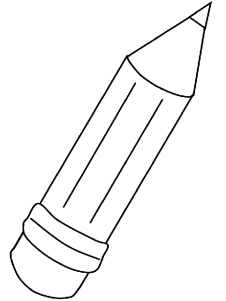 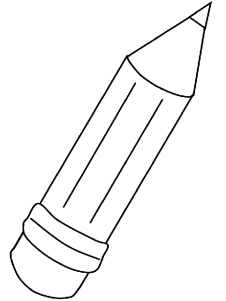 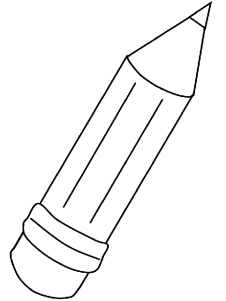 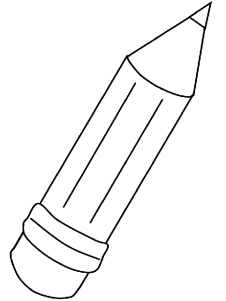 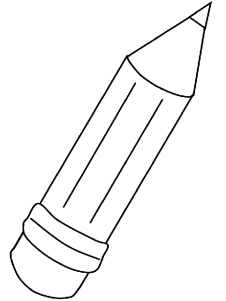 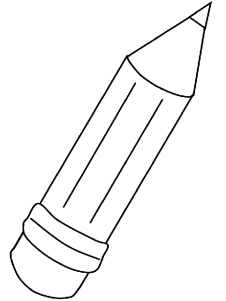 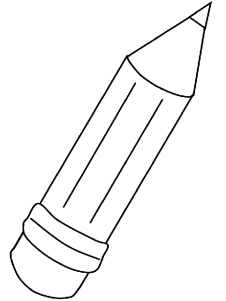 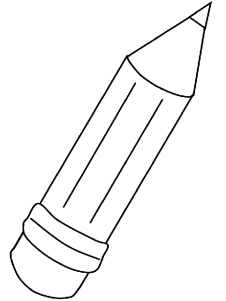 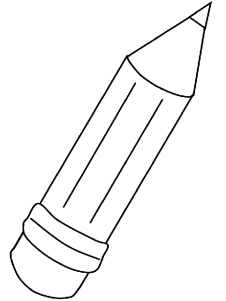 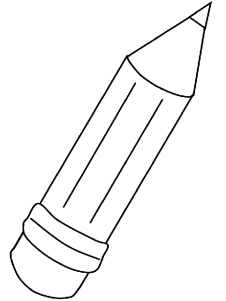 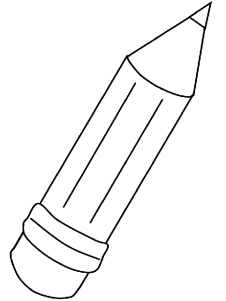 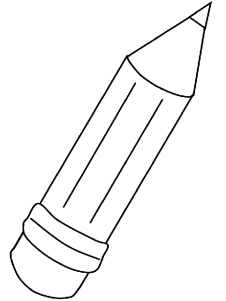 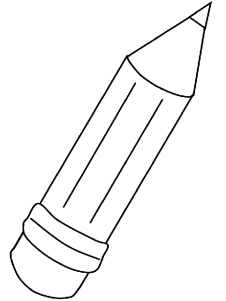 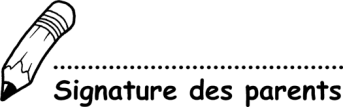 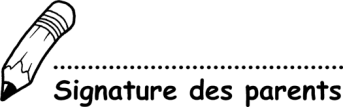 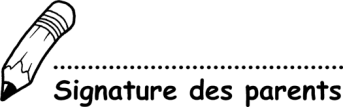 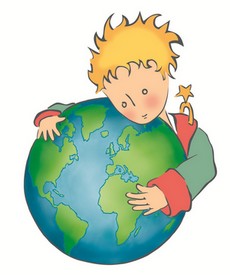 Mon comportement
Septembre - Octobre
Semaine 1
Semaine 2
Semaine 3
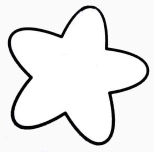 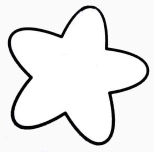 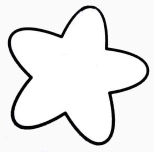 L
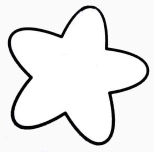 L
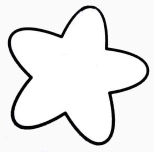 L
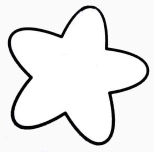 Ma
Ma
Ma
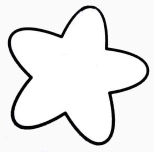 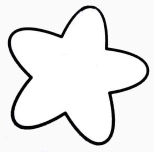 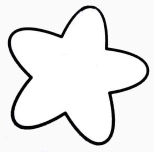 Me
Me
Me
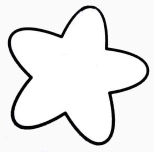 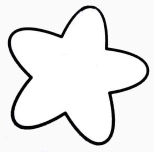 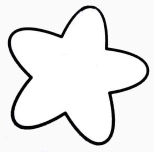 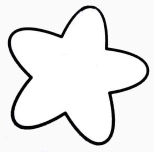 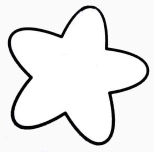 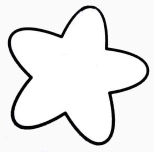 V
V
J
V
J
J
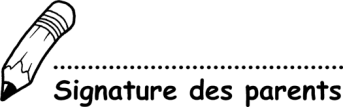 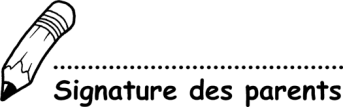 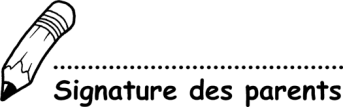 Semaine 4
Semaine 5
Semaine 6
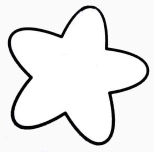 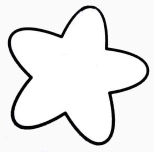 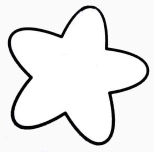 L
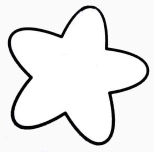 L
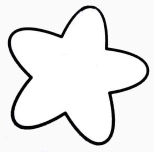 L
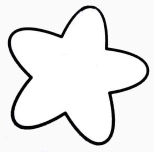 Ma
Ma
Ma
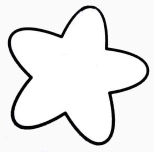 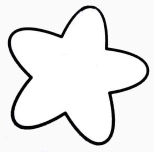 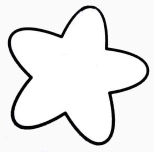 Me
Me
Me
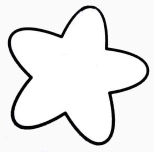 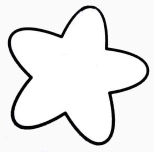 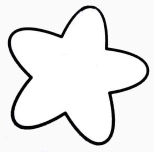 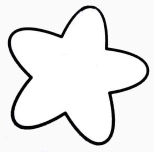 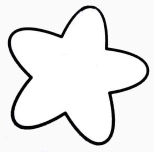 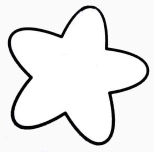 V
V
J
V
J
J
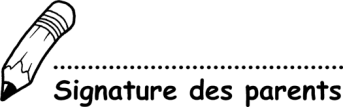 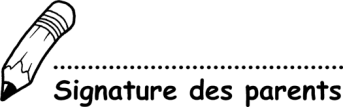 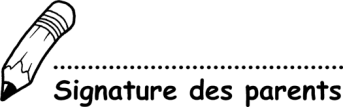 Mon comportement
Septembre - Octobre
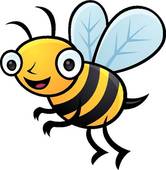 Semaine 1
Semaine 2
Semaine 3
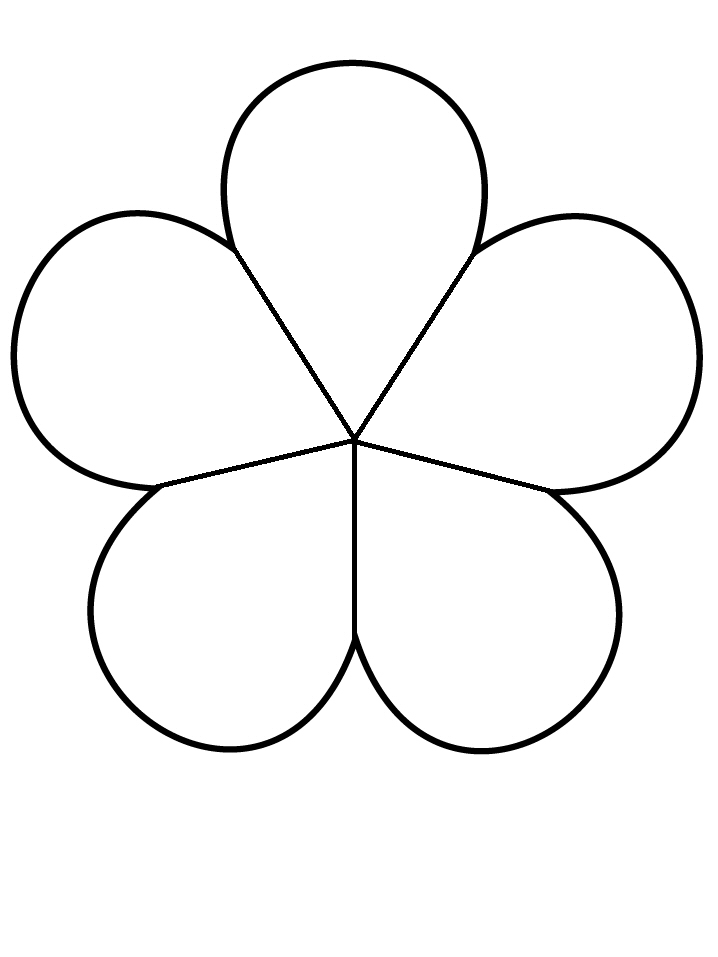 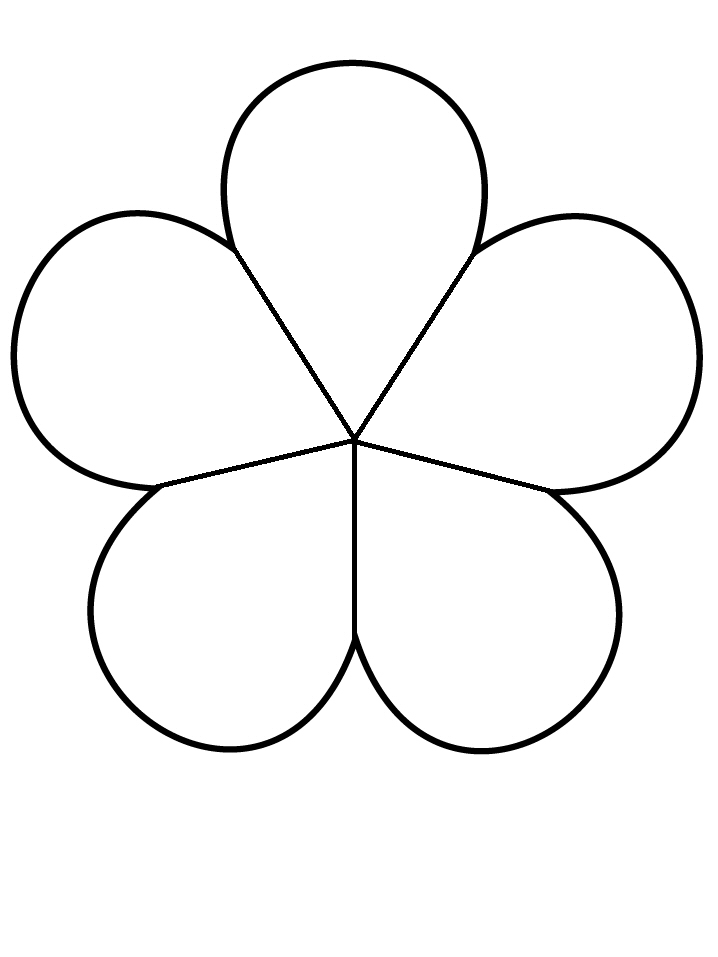 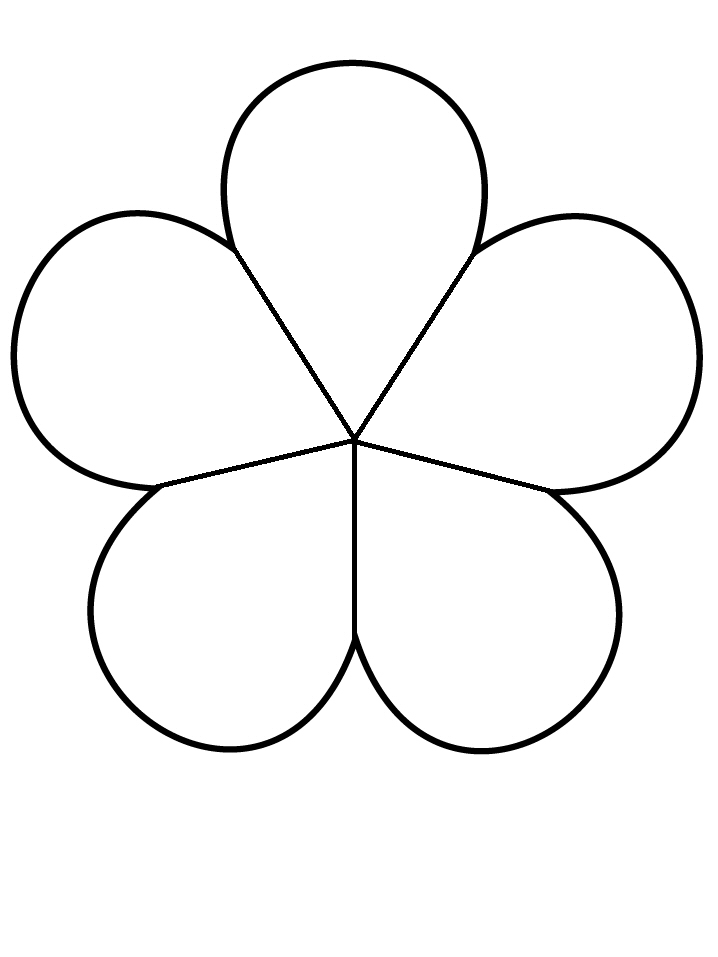 M
M
M
L
M
L
M
L
M
J
J
J
V
V
V
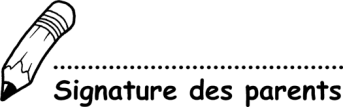 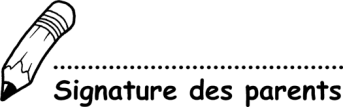 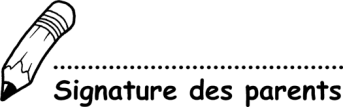 Semaine 4
Semaine 5
Semaine 6
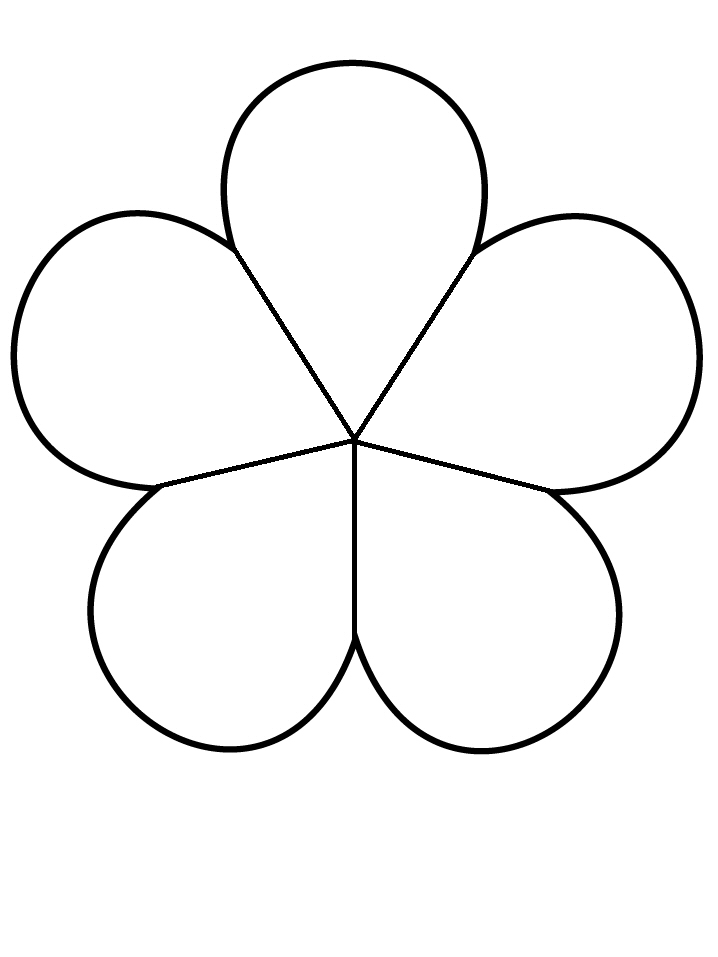 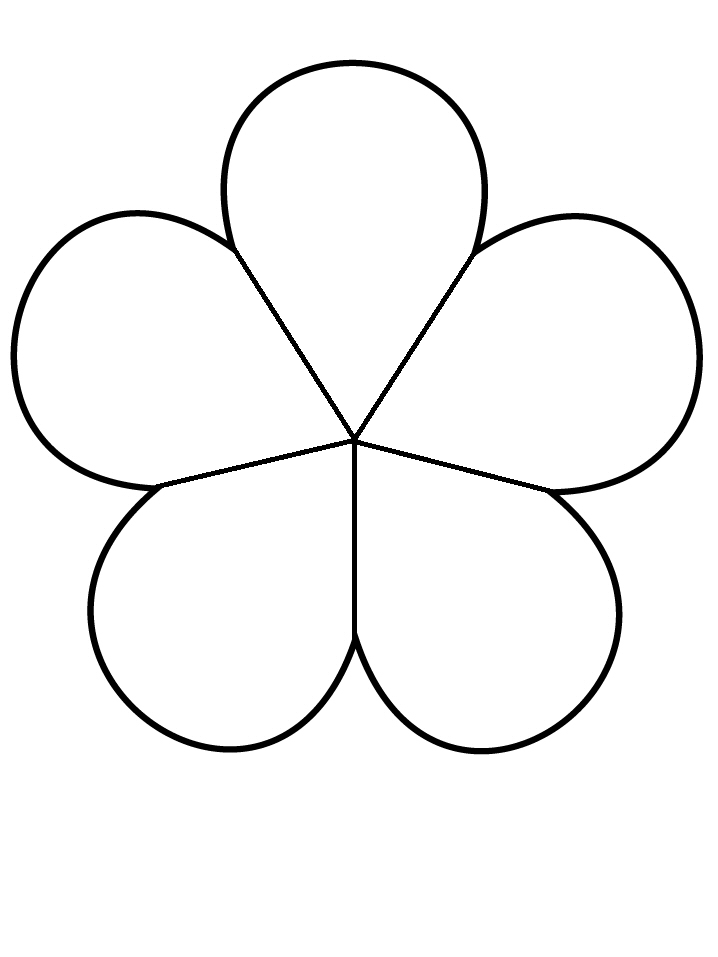 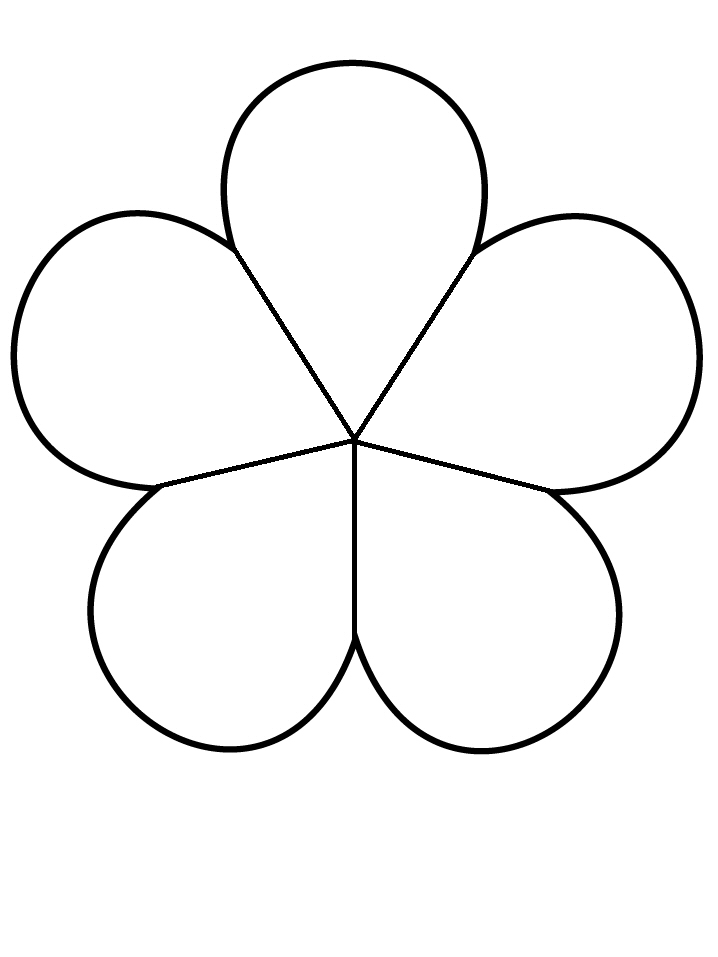 M
M
M
L
M
L
M
L
M
J
J
J
V
V
V
Ecole de Crevette
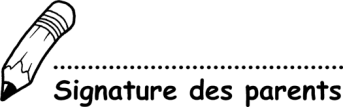 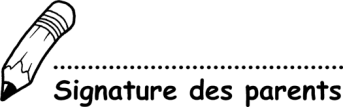 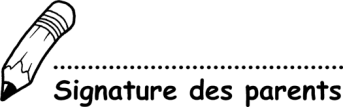 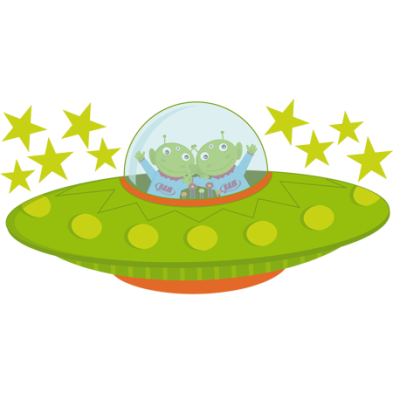 Mon comportement
Septembre - Octobre
Semaine 1
Semaine 2
Semaine 3
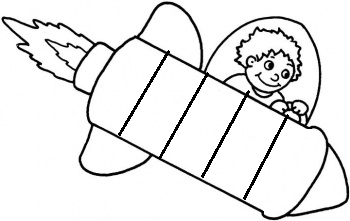 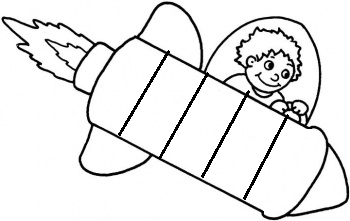 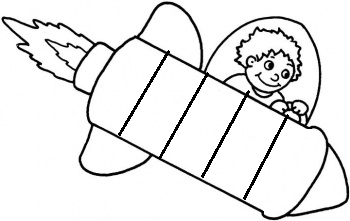 V
V
V
J
J
J
M
M
M
M
M
M
L
L
L
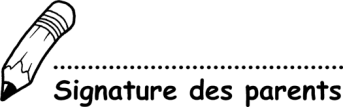 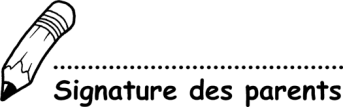 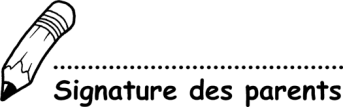 Semaine 4
Semaine 5
Semaine 6
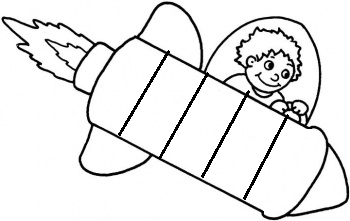 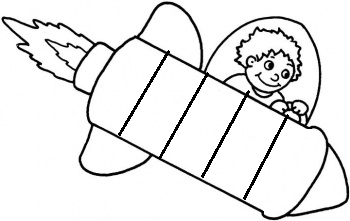 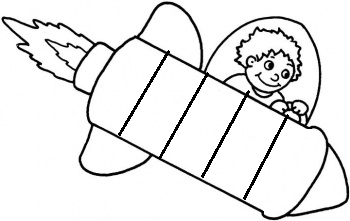 V
V
V
J
J
J
M
M
M
M
M
M
L
L
L
Ecole de Crevette
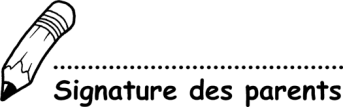 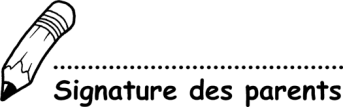 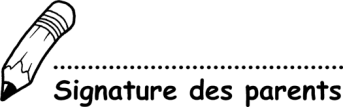 Mon comportement
Septembre - Octobre
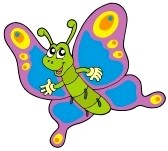 Semaine 1
Semaine 2
Semaine 3
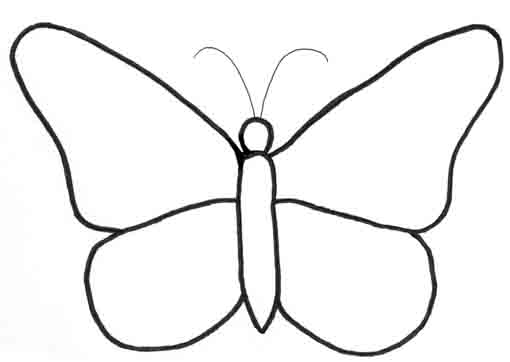 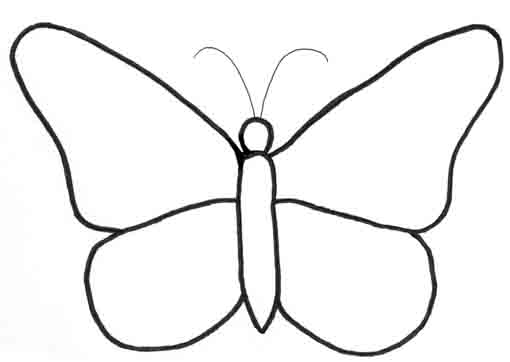 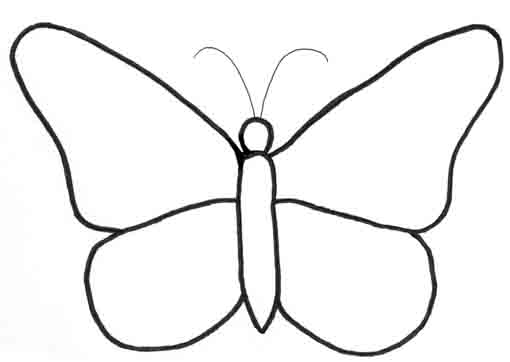 J
J
J
L
L
L
M
M
M
M
M
M
V
V
V
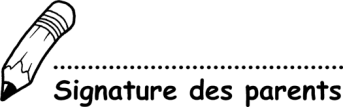 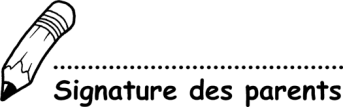 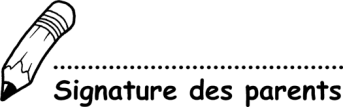 Semaine 4
Semaine 5
Semaine 6
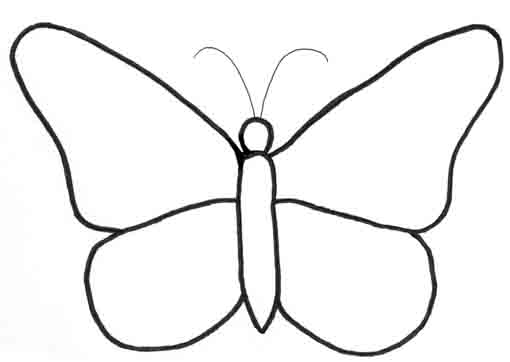 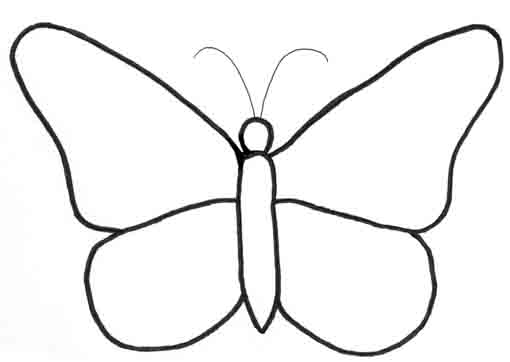 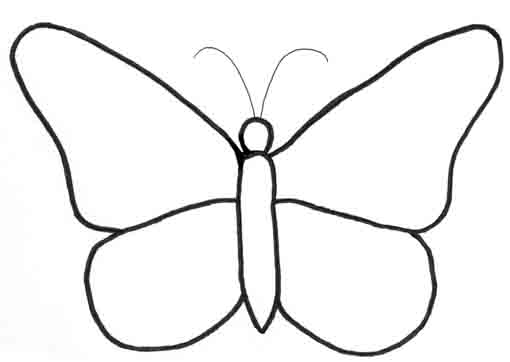 J
J
J
L
L
L
M
M
M
V
M
M
V
M
V
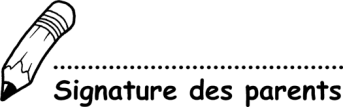 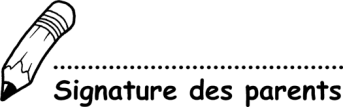 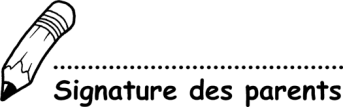